EL PORTAFOLIO CARPETA DE EVIDENCIAS
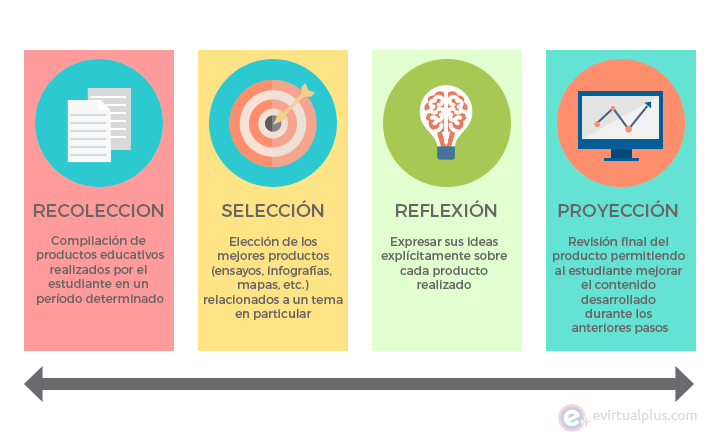